স্বাগতম
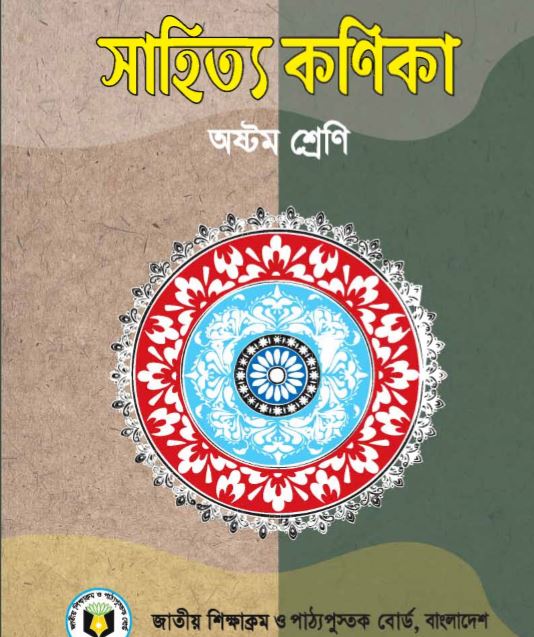 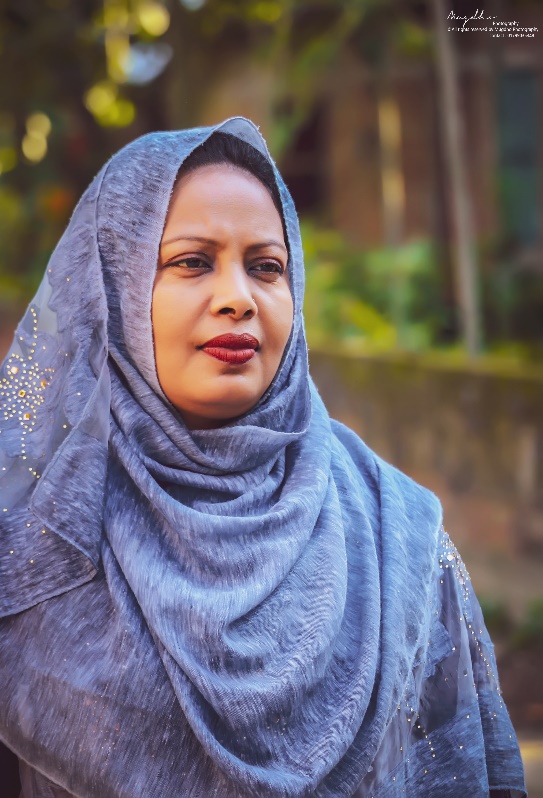 শিরীন সুলতানা
মিরপুর পাইলট উচ্চ বিদ্যালয়
মিরপুর , কুষ্টিয়া
Email : shirinmirpur99@gmail.com
শ্রেণিঃ অষ্টম 
বিষয়ঃ সাহিত্য কণিকা (বাংলা ১ম পত্র ) 
কবিতাঃ পাছে লোকে কিছু বলে
সময়ঃ 5০ মিনিট
এসো আমরা কিছু ছবি দেখি
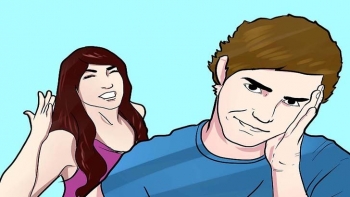 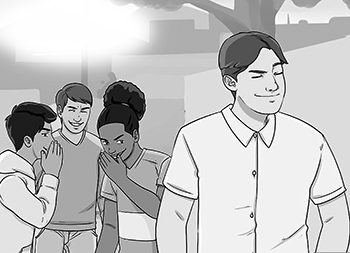 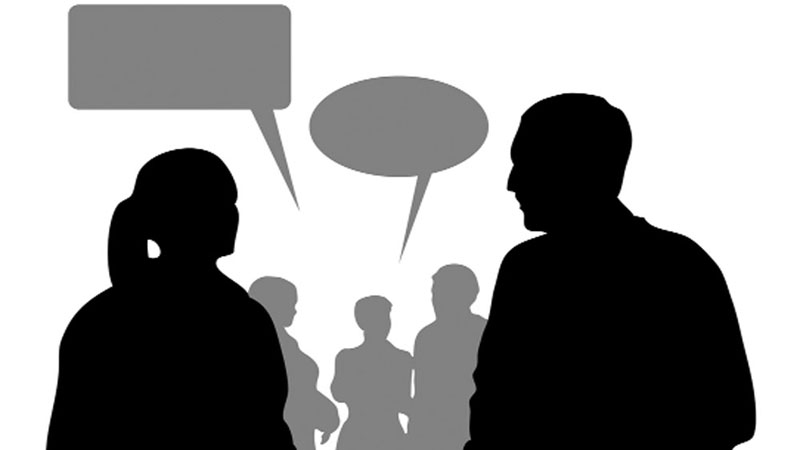 পাঠ ঘোষনা
পাছে লোক কিছু বলে
কামিনী রায়
শিখনফল
কবি পরিচিতি বলতে পারবে
কবিতাটির নির্দিষ্ট অংশ শুদ্ধ উচ্চারণে আবৃত্তি করতে পরবে
কিছু শব্দার্থ বলতে পারবে
১৯৩৩ সালে  মৃত্যুবরন  করেন
আমরা কিছু শব্দের অর্থ দেখি
সদা
যবে
যখন
সবসময়
সন্দেহ
সংশয়
উপেক্ষা
গ্রাহ্য না করা
একক কাজ
কবির জন্মসাল, প্রকৃত নাম, পেশা, পুরস্কার  গ্রন্থসমূহের নাম ও মৃত্যুসাল লেখ ।
আদর্শ পাঠ
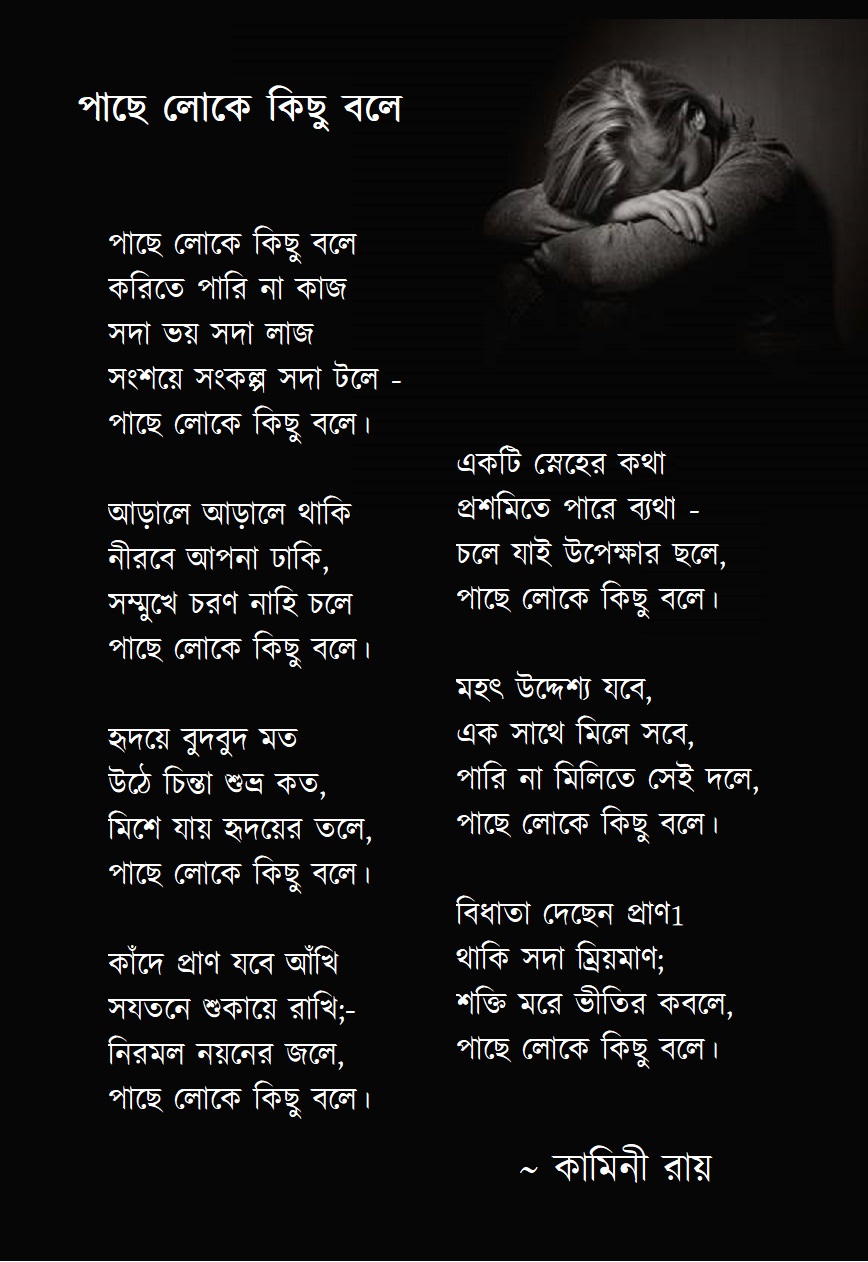 দলগত কাজ
আড়ালে আড়ালে থাকি নীরবে আপনা ঢাকি- ব্যাখ্যা কর ।
মুল্যায়ন
কামিনী রায়ের জন্ম কত সালে ? 
কামিনী রায়ের কবিতায় কার প্রভাব স্পষ্ট ? 
সংকল্প শব্দের অর্থ কী ?
বাড়ির কাজ
পাছে লোক কিছু বলে শীর্ষক কবিতার বিষয়বস্তুর উপর ভিত্তি করে একটি ছোটগল্প লিখে আনবে
সবাইকে ধন্যবাদ